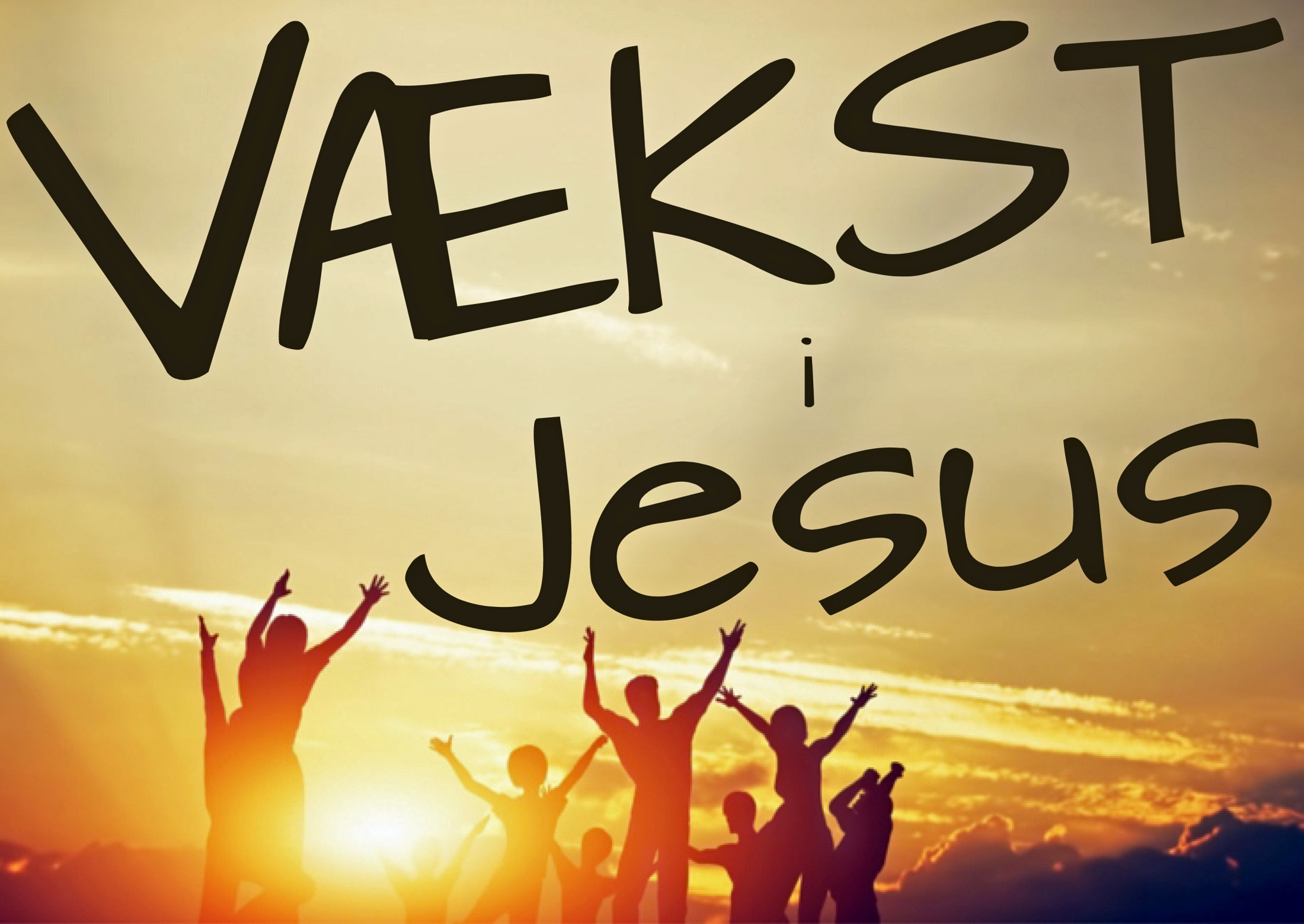 Johannes Evangeliet kap. 1 vers 14-18: 

”Og Ordet blev kød og tog bolig iblandt os, og vi så hans herlighed, en herlighed, som den Enbårne har den fra Faderen, fuld af nåde og sandhed. Johannes vidner om ham og råber: »Det var om ham, jeg sagde: Han, som kommer efter mig, har været der forud for mig, for han var til før mig.« Af hans fylde har vi alle modtaget, og det nåde over nåde; for loven blev givet ved Moses, nåden og sandheden kom ved Jesus Kristus. Ingen har nogen sinde set Gud; den Enbårne, som selv er Gud, og som er i Faderens favn, han er blevet hans tolk.”
Johannes Brev kap. 1 vers 1-4:

”Det, som var fra begyndelsen, det, som vi har hørt, det, som vi har set med vore øjne, det, som vi betragtede og vore hænder rørte ved: livets ord – og livet blev åbenbaret, og vi har set det og vidner om det og forkynder jer det evige liv, som var hos Faderen og blev åbenbaret for os – det, som vi har set og hørt, forkynder vi også for jer, for at også I kan have fællesskab med os; og vort fællesskab er med Faderen og med hans søn, Jesus Kristus. Dette skriver vi, for at vor glæde kan være fuldkommen.”